Telephone Infrastructure
Today’s Topics
PSTN
Connection types
How calls are routed
Who handles carrying these signals
What do you shop for when connecting to the world?
Review
We’ve talked a ton about signal modulation
http://www.engadget.com/2015/09/30/freevolt-free-energy/
Pieces of a cellular network
HLR/VLR Location Registers
Base Station Controller
Authentication and Equipment registration
Gateway out to the world
PSTN
Public Switched Telephone Network
POTS
Standard phone calls sort of system
Makes use of digital and analog switching
Can be carried over ethernet
Most cellular towers now carry signal over ethernet
Local Exchange Carrier
The final mile in delivering phone service
Most companies called ‘Baby Bells’ 
Split up Bell phone company
Handle internal/local calls
Route long distance calls outside of their network
When calls leave this internal network, we get long distance
Switching
Connecting two digital or analog circuits for talking
Now digital (in most places)
Carry data and voice now
Makes decisions if data is local or not
Uplinks data on a trunk to another carrier
Area codes are used to determine location
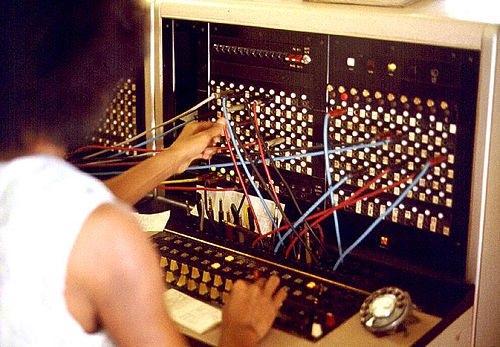 What makes a phone number
Country code
Usually prefixed with a +
1 for us & Canada
44 for UK
Regional numbering plan
North American Numbering Plan
Area codes!
Fixed 3 digital in US & Canada
Varies between 2-5 in UK, Germany, Austria
Next part is for subscriber
Subscriber can identify carrier
Not always, but often
Typically, subscriber is broken into
Few digits for the geographic area/exchange
Last few digits for the specific person
(605) 256 5849
605 256 5849
+1 605 256 5849
https://en.wikipedia.org/wiki/List_of_North_American_Numbering_Plan_area_codes#United_States
Special Country Codes
Satellite phone systems
Use a different country code…. Because geography
Inmarsat: +870
+888 - international disaster relief ops
Extensions
PBX -> private branch exchange
Run a phone switch within a particular network
Basically: uplinks to Local Exchange handle outbound calls
Calls routed internally don’t touch outside
Can save tons of money!
Overall Connections
Last Mile – Carrier to customer
Trunks – link between LEC offices
Can be T1, T3, ATM, Ethernet

PRI- Connection to an outside voice system
Trunks Around the World
Fiber optic cabling crosses all over the US
Also under oceans
Super high bandwidth- upwards of 100gb/s
http://www.submarinecablemap.com
How Connections Are Sold
T1 – 1.5 Mbps
Phasing out for the most part
T3/DS3  - 45Mbps, but often sold as fractional links
OCn – Optical Carrier  (SONET) 
OC1
OC3
OC…    n = 51.84 Mbps
OC192 
OC-768, about 40Gbps
Backhaul Carrier Equipment
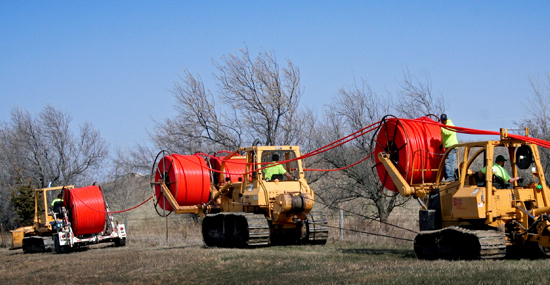 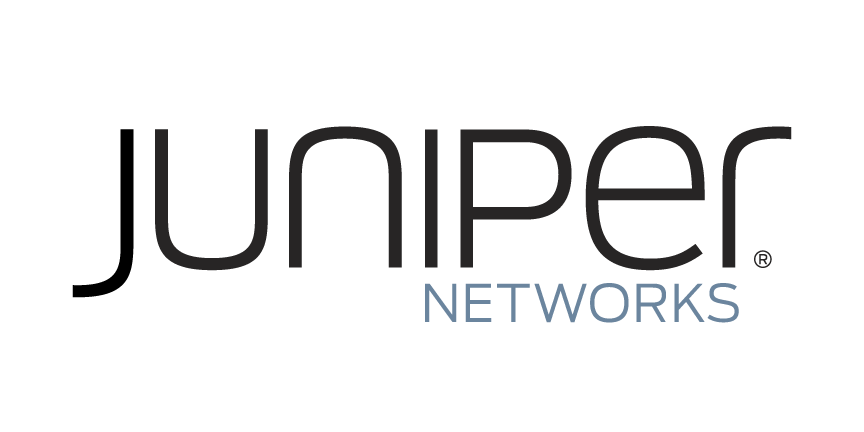 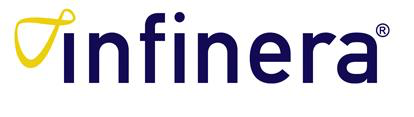